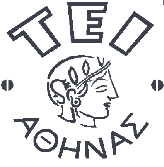 ΤΕΙ Αθήνας
Βιοστατιστική (Θ)
Ενότητα 3: Περιγραφική στατιστική
Δρ.Ευσταθία Παπαγεωργίου
Αναπληρώτρια Καθηγήτρια
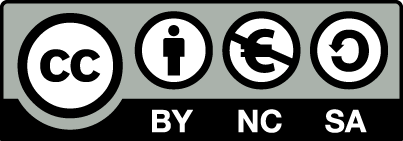 Η ανάγκη χρήσης μεταβλητών
Έννοιες
Άγχος, μόρφωση, διατροφή κλπ
Χαρακτηριστικά
Φύλο, επάγγελμα κλπ
Μεγέθη
Ηλικία, βάρος, λιπίδια κλπ
Υπάρχει ανάγκη ποσοτικής αποτίμησης
ΜΕΤΑΒΛΗΤΕΣ
1
Περιγραφική Στατιστική
ΜΕΤΑΒΛΗΤΕΣ
(VARIABLES)
ΠΟΙΟΤΙΚΕΣ
ΠΟΣΟΤΙΚΕΣ
ΟΝΟΜΑΣΤΙΚΕΣ
ΣΥΝΕΧΕΙΣ
ΔΙΑΤΑΞΙΜΕΣ
ΔΙΑΚΡΙΤΕΣ
2
Περιγραφική Στατιστική
ΤΡΟΠΟΙ ΠΑΡΟΥΣΙΑΣΗΣ ΣΤΑΤΙΣΤΙΚΩΝ ΔΕΔΟΜΕΝΩΝ
ΠΟΙΟΤΙΚΑ ΔΕΔΟΜΕΝΑ
ΠΟΣΟΤΙΚΑ ΔΕΔΟΜΕΝΑ
ΠΟΛΥΓΩΝΟ
ΣΥΧΝΟΤΗΤΩΝ
ΡΑΒΔΟ
ΓΡΑΜΜΑ
ΚΥΚΛΟ
ΓΡΑΜΜΑ
ΙΣΤΟ
ΓΡΑΜΜΑ
ΔΙΑΓΡΑΜΜΑ
ΣΥΧΝΟΤΗΤΩΝ
ΚΥΚΛΟ
ΓΡΑΜΜΑ
3
Περιγραφική Στατιστική
Παράδειγμα: Σε ένα δείγμα 20 οικογενειών από μια περιοχή της Αθήνας, το επάγγελμα του πατέρα, το ημερομίσθιο του πατέρα και ο αριθμός παιδιών της οικογένειας ήταν:
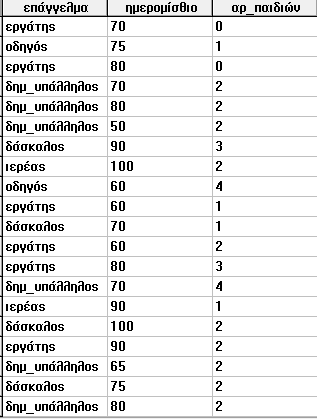 4
Περιγραφική Στατιστική
Στο παράδειγμα, για να εισάγουμε τη μεταβλητή «επάγγελμα»,  επιλέγουμε μεταβλητή τύπου character αφού πρόκειται για ποιοτική μεταβλητή, την ονομάζουμε «επάγγελμα» και στη συνέχεια πληκτρολογούμε τα δεδομένα μας:
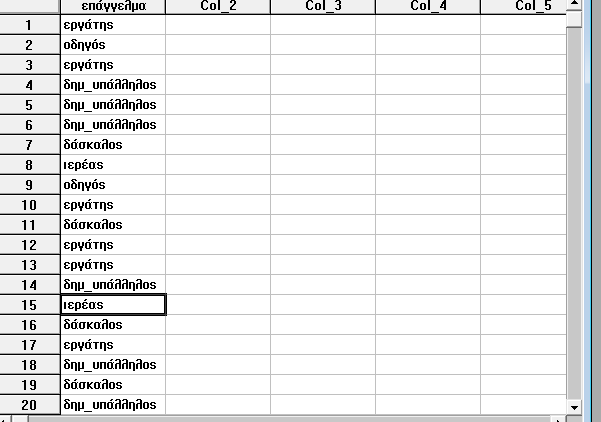 5
Περιγραφική Στατιστική
Η ανάλυση που προκύπτει άμεσα είναι η ακόλουθη:
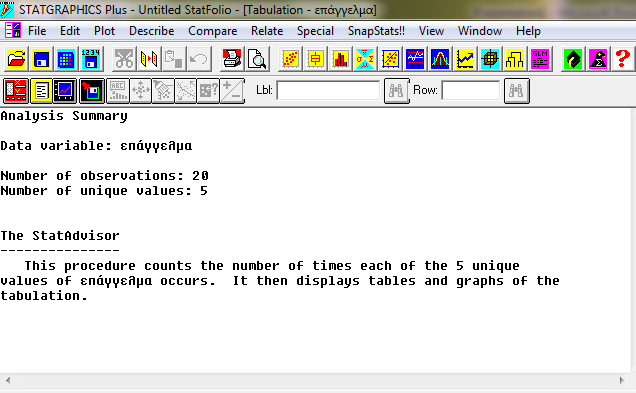 6
Περιγραφική Στατιστική
Και ο πίνακας συχνοτήτων:
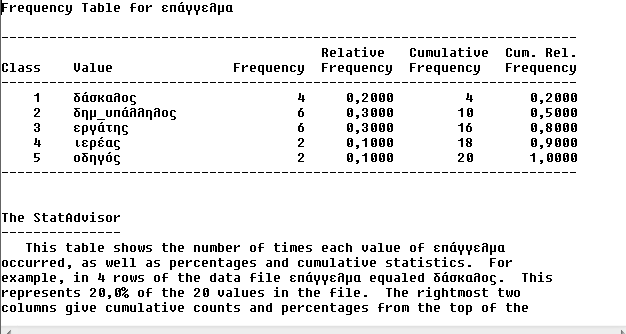 7
Περιγραφική Στατιστική
Και το ραβδόγραμμα συχνοτήτων:
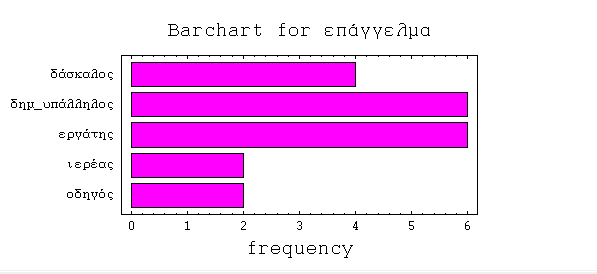 8
Περιγραφική Στατιστική
Και το κυκλόγραμμα (πίτα)  συχνοτήτων:
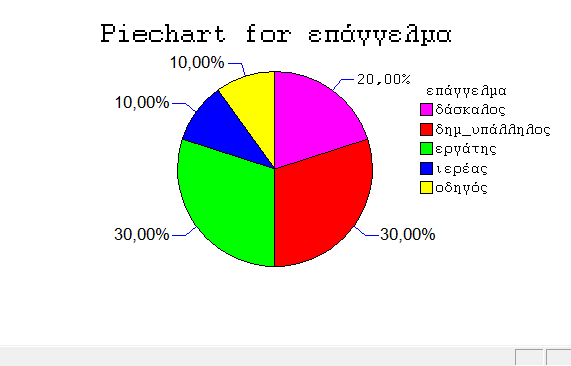 9
Περιγραφική Στατιστική
Συνεπώς έχουμε εισάγει τις δύο μεταβλητές και έχουμε αυτή την εικόνα:
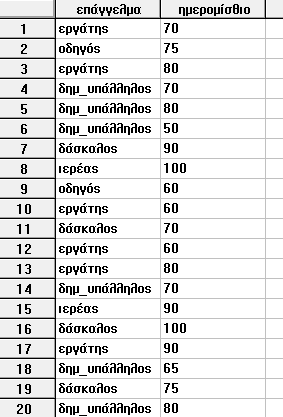 10
1. Introduction
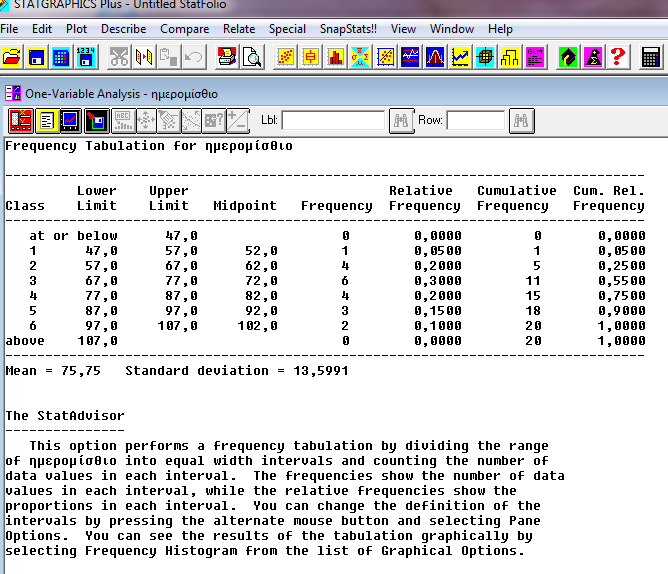 11
Περιγραφική Στατιστική
By default εμφανίζεται η παρακάτω ανάλυση:
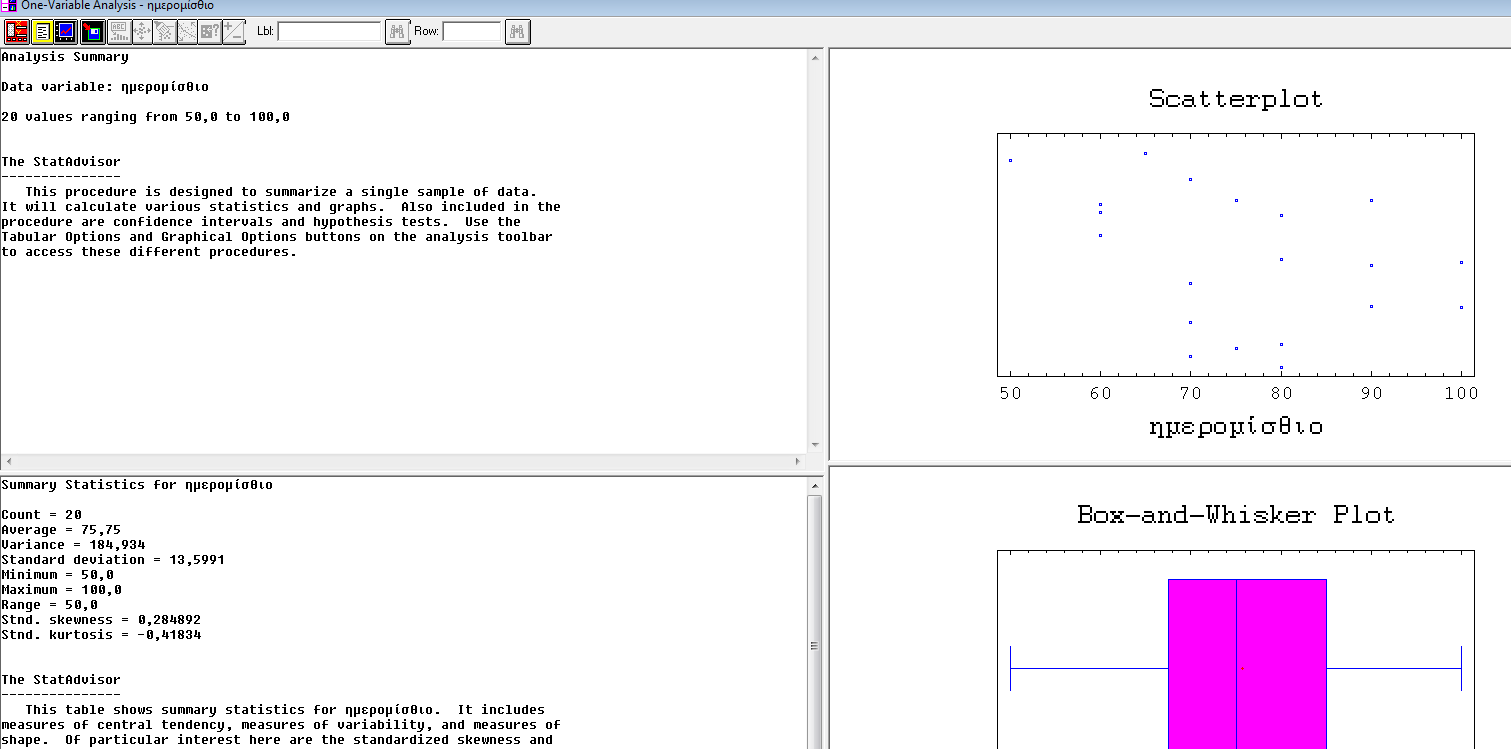 12
Περιγραφική Στατιστική
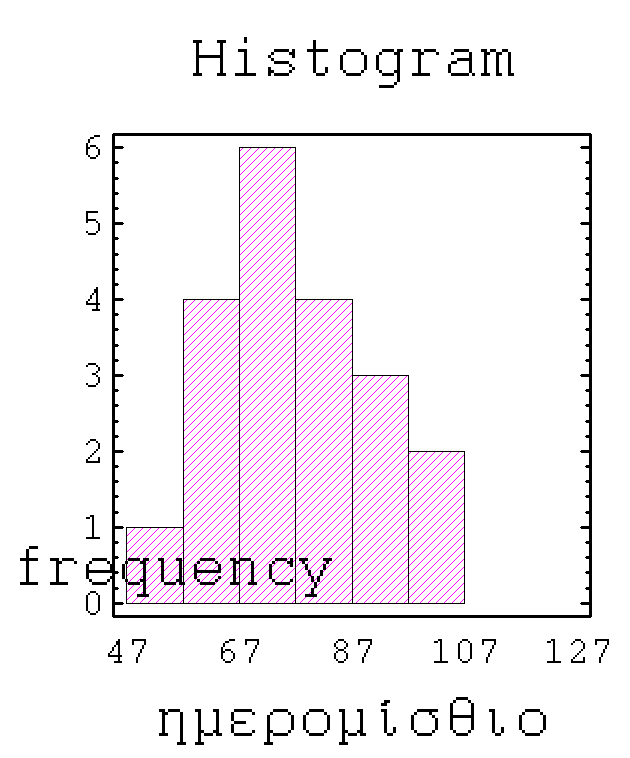 13
Περιγραφική Στατιστική
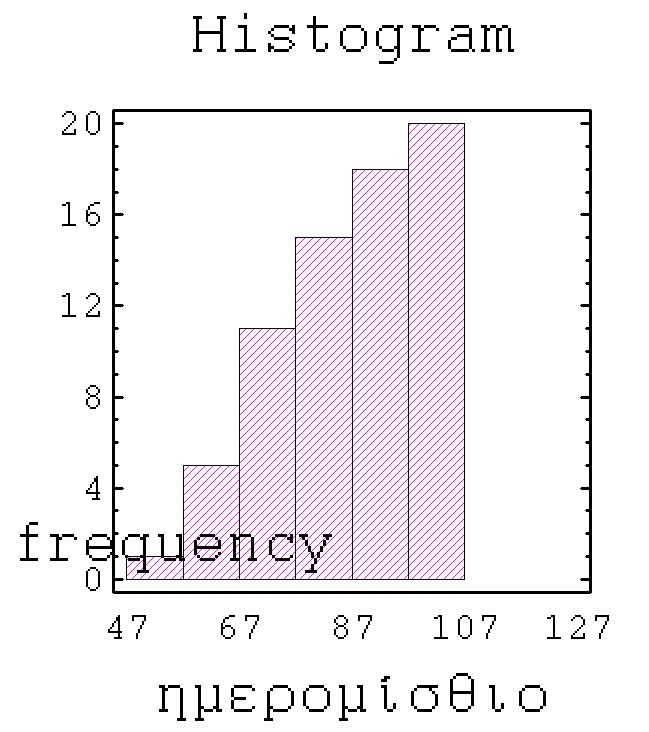 14
Περιγραφική Στατιστική
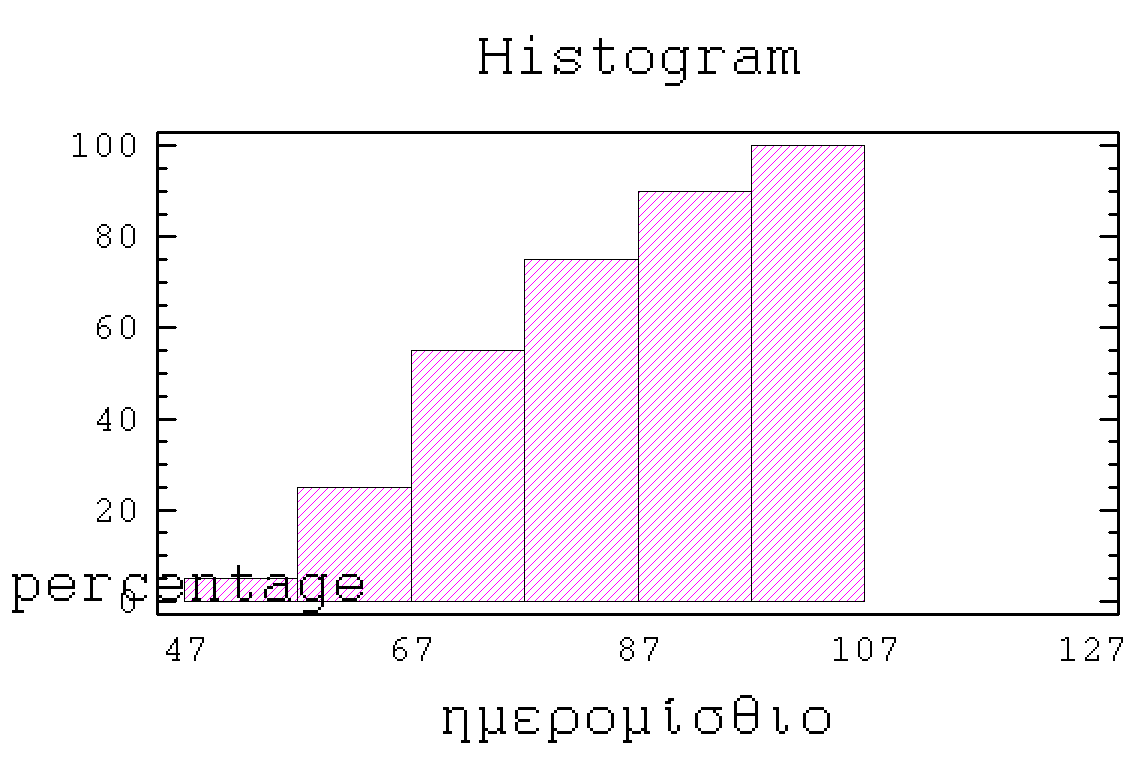 15
Περιγραφική Στατιστική
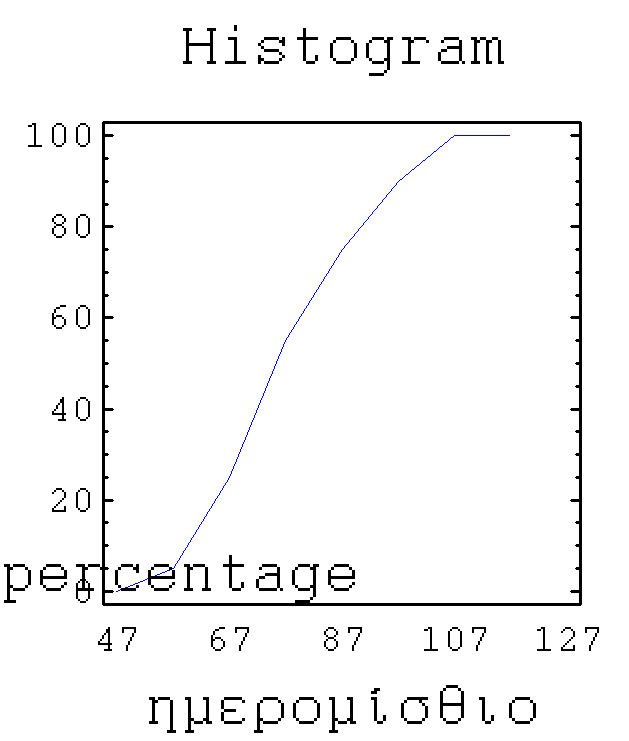 16
Περιγραφική Στατιστική
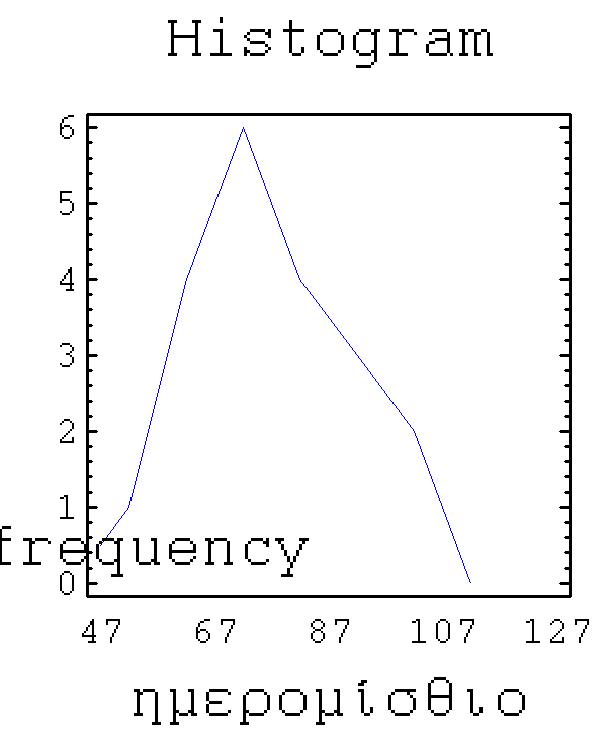 17
Διαγράμματα επιφανείας
18
Περιγραφική Στατιστική
Ως περιγραφικά μέτρα θέσης εννοούμε τα εξής:
Μέση Τιμή
Κορυφή ή Επικρατούσα Τιμή
Διάμεσο
Ποσοστημόρια
19
Η ερμηνεία των περιγραφικών μέτρων
Αριθμητικός μέσος
Η αναμενόμενη τιμή που θα έχει η ποσοτική μεταβλητή σε ένα τυχαία επιλεγμένο άτομο του δείγματος.

Πόσο αξιόπιστο μέτρο είναι; (όταν στο δείγμα υπάρχει ανισοκατανομή).
20
Αριθμητικός μέσος
Αριθμητικός μέσος
21
Η ερμηνεία των περιγραφικών μέτρων
Πότε χρειαζόμαστε τη διάμεσο;
Όταν έχουμε ακραίες τιμές στην κατανομή της ποσοτικής μεταβλητής, 
και ειδικότερα όταν είναι ασύμμετρα κατανεμημένες.
22
Αριθμητικός μέσος και ακραίες τιμές
Α
Β
23
Περιγραφική Στατιστική
Ως πιο διαδεδομένα περιγραφικά μέτρα διασποράς εννοούμε τα εξής:
Εύρος
Ενδοτεταρτημοριακή απόκλιση 
Μέση απόκλιση
Διασπορά ή Διακύμανση
Τυπική απόκλιση
24
Η ερμηνεία των περιγραφικών μέτρων
Τυπική απόκλιση
Ένας δείκτης μεταβλητότητας των τιμών της ποσοτικής μεταβλητής.
Όσο μικρότερες τιμές λαμβάνει, τόσο πιο ομοιογενές το δείγμα.
Επηρεάζεται από τις μονάδες μέτρησης.
25
Μέτρηση της μεταβλητότητας
Συντελεστής μεταβλητότητας 
Ένας δείκτης μεταβλητότητας των τιμών της ποσοτικής μεταβλητής, που λαμβάνει υπόψη την μέση τιμή και δεν επηρεάζεται από τις μονάδες μέτρησης.
26
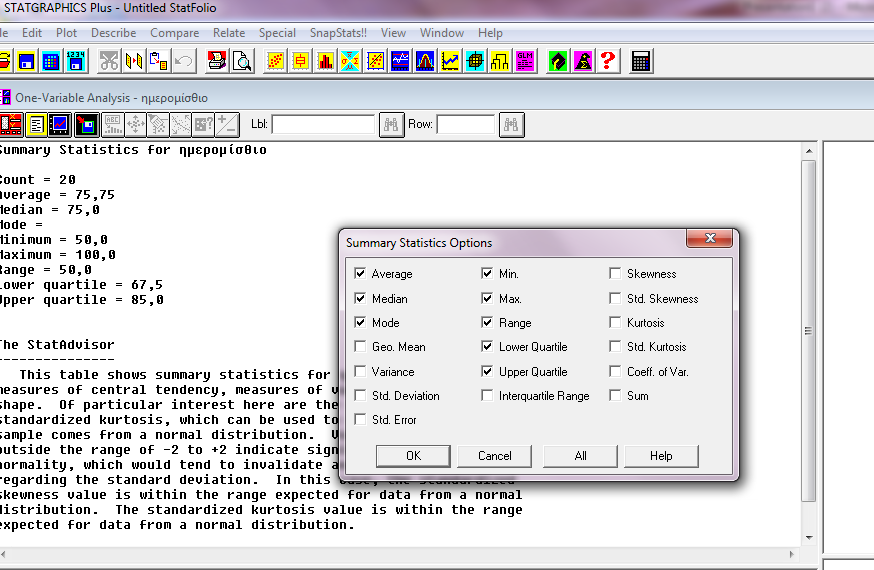 27
28
Τέλος Ενότητας